Debate in Education-Environmental strategies
There is no doubt that higher education should contribute significantly to education for sustainable development. 

Given the need to develop new approaches to improve students’ environmental awareness, knowledge and understanding of environmental issues and sustainability topics. The implementation of debating in class-rooms has been presented, as an additional educational tool, at the course of Environmental sustainability.
A debate is a communication event where the mode of operation is oral or written communication and serves as performance as well as a method of transmitting ideas and arguments. Every debate has a topic, allowing the debate process to be more directed than a normal conversation. The topic itself should be of some importance and interest to the participants and any audience that may observe the debate. A debate is composed of two or more sides of an issue where the advocacy positions are identified in advance
Class debate
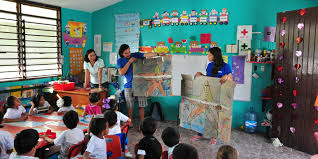 Topics on Environmental debates
Identifying major themes in environmental discourse.
 E.g. Anthropocentrism vs. Biocentrism, Sovereignty vs. Global Commons, Resource use/Development vs. Conservation.
• The Climate Change Debate,
 Alternative Energy Sources, 
 Nuclear energy,
 Animal rights,
 Environmental protection Vs. Economic growth.
Discussion
Class discussions provided environmental topics for debating, argumentative concepts, and on various debate methods and practices.
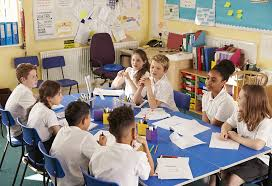 O pen forum with two w ay communication. The teacher acts as chairperson, guide, initiator, summarizer, and referee.  Help students to make inferences, draw conclusions, and communicate Develops a sense of group,  Provides a means for clarification ,Retains interest
Draw s ideas from students and makes them think  verbal only
Students must have prior information
Some students may dominate
Time consuming

Advantages : Students learn research, inference and application skills ,Enhances critical thinking
A Green Club
A Green Club is a volunteer group of school students, open to any student who wants to participate. Green Clubs aim at encouraging students to study and discover the environment and nature, and participate in activities to protect nature in their local area.
 Green Club activities create a chance for students to learn about the environment. These are extracurricular
activities, which contribute to a comprehensive education programme and help students to consolidate their knowledge and skills in a pleasant and fun situation after class time.
The individuals in the group will also be supplied with material to train and raise awareness, such as field guides for skill development. 
The members will be given the opportunity to participate in the conservation process. They will
be equipped with the knowledge, attitudes, and skills needed to effectively analyse local environmental situations and make informed decisions as active conservationists. 
To form and run a Nature for Life Club, an environmental educator should take into account the following suggestions:
All activities should be based on the practical needs of the community, proposed by the community.
 The benefits of the proposed conservation activities, to which the community should agree, must be clearly stated.
 All activities should be designed with the aim of developing solutions for practical problems of the community.
 By participating in these activities, each community member can gain knowledge and skills to change their attitude and behaviour toward the environment.
EE for the community should focus on carrying out specific activities that enable the community to protect nature and the environment at present and in the future.
All activities should enable community members to participate in and to make effective decisions in order to solve existing environmental problems and prevent new ones.
 EE for the community reaches a diverse audience and there may be many target groups in one community. It is, therefore, important to use a diverse range of teaching methods and media.
Projects
Teacher provides a problem or situation that the group must solve  to provide time for further depth and   to foster group cooperation
 Advantages : Students gain depth knowledge
of what the real world is like
 Enhances critical thinking
Students learn a lot about only one topic
Guided Discovery or Exploratory Learning
Students are directing the learning with only slight directions from the teacher
When you can have direct contact with the materials
Students are totally involved in the material
Students manipulate and make new discoveries
      Must have discovery questions prepared
Must have enough equipment for everyone
Different end times
Advantages : Students learn research, inference and application skills
Enhances critical thinking
Can be time consuming
Action Projects
Students take leadership on a specific project for the school or the broader community.
Can lead to public recognition 
Advantages : Allow students a chance to put into practice what they have learned
Enhances critical thinking
Can b e time consuming or controversial
Research
Students were engaged in primary research on given environmental topic. 
Inquiry-based learning is a learning process through questions generated from the interests, curiosities   and perspectives/experiences of the learner. 
When investigations grow from our own questions, curiosities, and experiences, learning is an organic and motivating process that is intrinsically enjoyable.
 Inquiry Learning:  Leads to asking questions, making discoveries, and testing those discoveries…
Begins when the learner notices something that intrigues, surprises, or stimulates a  question…
Takes action through continued observing, raising questions, making predictions
Poster and Brochure
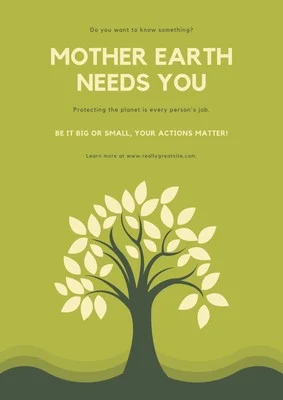 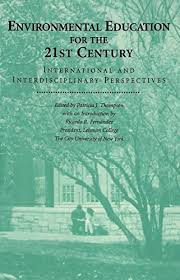 SIMULATION  IN ENVIRONMENTAL CLASSROOM
Simulation environments are powerful learning tools that encourage exploration by allowing learners to manipulate parameters and visualize results. ... They closely resemble the physical system while allowing learners to explore situations not possible with the actual system. 
A stimulating classroom environment is one where students can learn through exploration and hands-on practice, be encouraged to think critically, and be provided a variety of experiences.
One of the primary advantages of simulators is that they are able to provide users with practical feedback when designing real world systems. 
This allows the designer to determine the correctness and efficiency of a design before the system is actually constructed.
TYPES OF SIMULATION
Live: Simulation involving real people operating real systems. Involve individuals or groups. ...
Virtual: Simulation involving real people operating simulated systems. ...
Constructive: Simulation involving simulated people operating simulated systems.